“Receitas Sustentáveis, têm TradiçÉo”
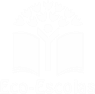 TÍTULO DA RECEITA: Canja de galinha
Desafio ASS 2023/2024
INGREDIENTES:
FOTO DO PRATO FINALIZADO
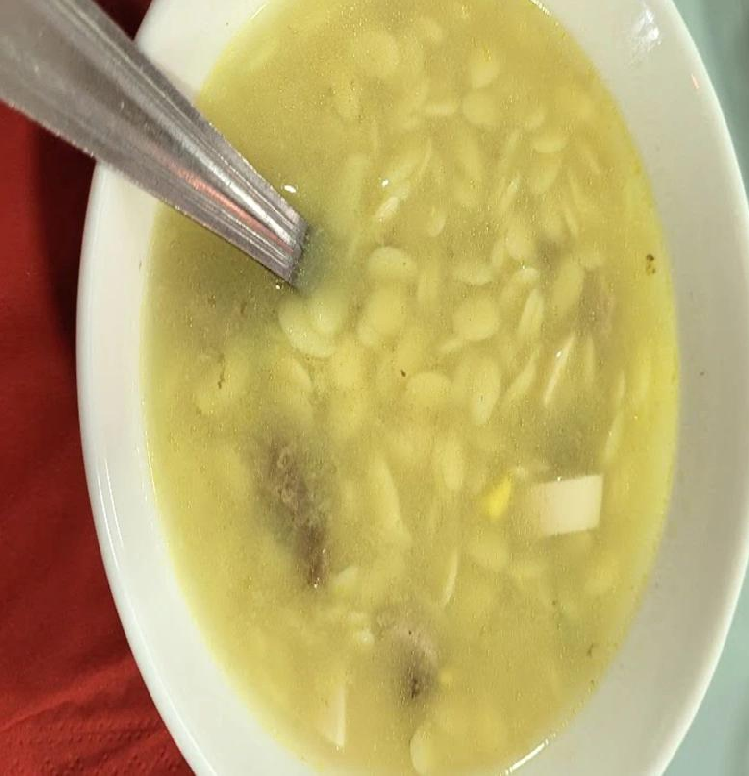 massa
Galinha/frango
Cebola
azeite
https://alimentacaosaudavelesustentavel.abaae.pt/receitas-sustentaveis/
“Receitas Sustentáveis, têm TradiçÉo”
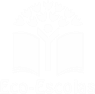 PROCEDIMENTOS:

1º) Cozer galinha em bastante água
Desafio ASS 2023/2024
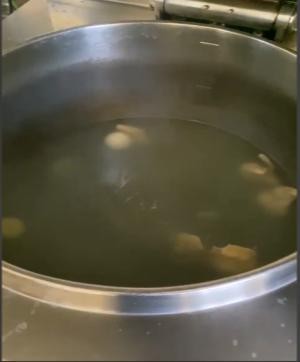 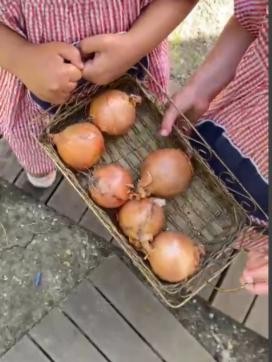 2º) Acrescenta-se 1 cebola pequena e 1 dente de alho tempera-se de sal
https://alimentacaosaudavelesustentavel.abaae.pt/receitas-sustentaveis/
“Receitas Sustentáveis, têm TradiçÉo”
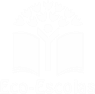 PROCEDIMENTOS:

3º) Depois de cozida retira-se a galinha e deixa-se arrefecer um bocadinho para poder desfiar;
Desafio ASS 2023/2024
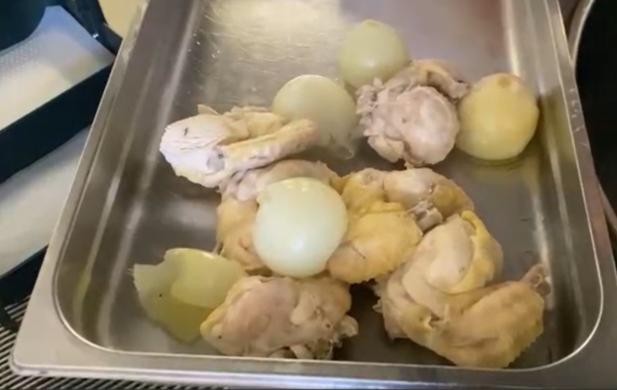 4º) No caldo coze-se massinha para canja junta-se a carne desfiada
ao caldo e já está
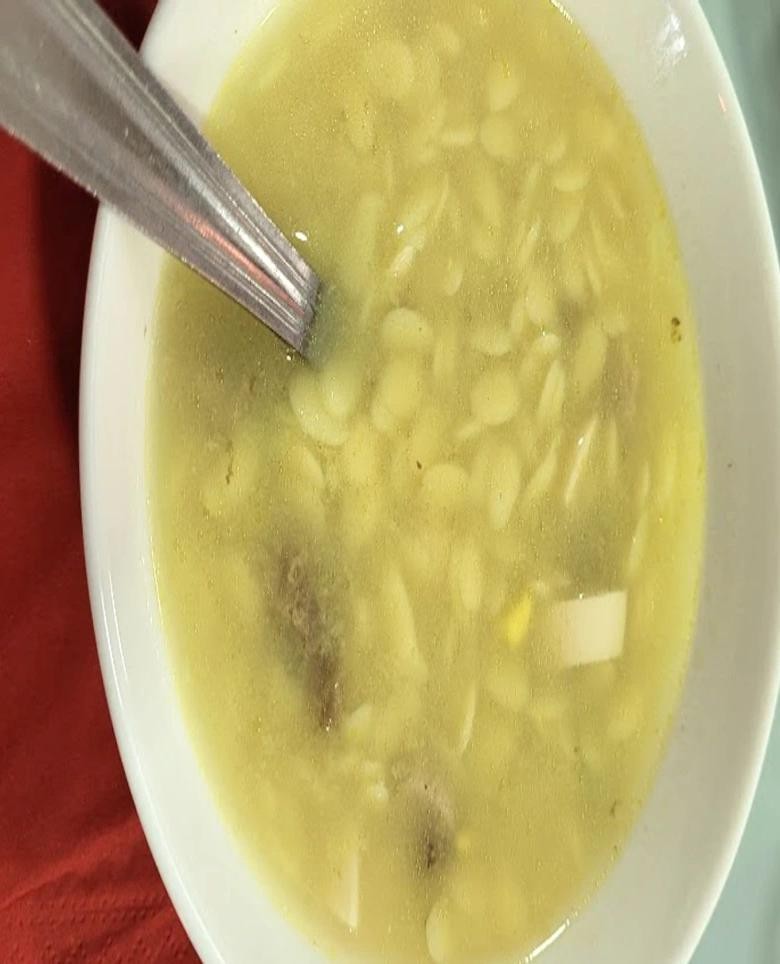 https://alimentacaosaudavelesustentavel.abaae.pt/receitas-sustentaveis/